„Scaling-up“ – kritická fáze rozvoje malých a středních firem
www.tc.cz
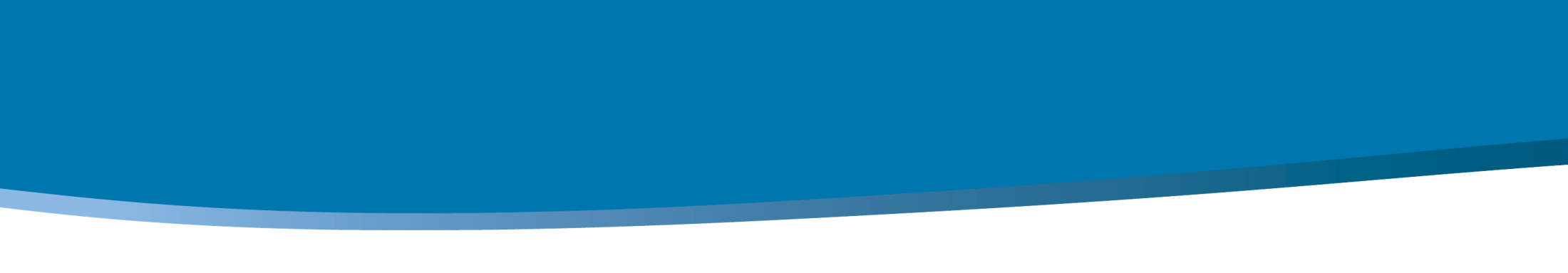 Definice „Scale up firmy“
Scale-up (nebo také firma ve fázi rychlého rozvoje) je firma, která má již ověřený svůj produkt na trhu, a to včetně jeho jednotkové ceny. OECD definuje scale-up kvantitativně jako firmu, které se daří dosahovat průměrný růst obratu 20% ve 3 po sobě jdoucích letech.
www.tc.cz
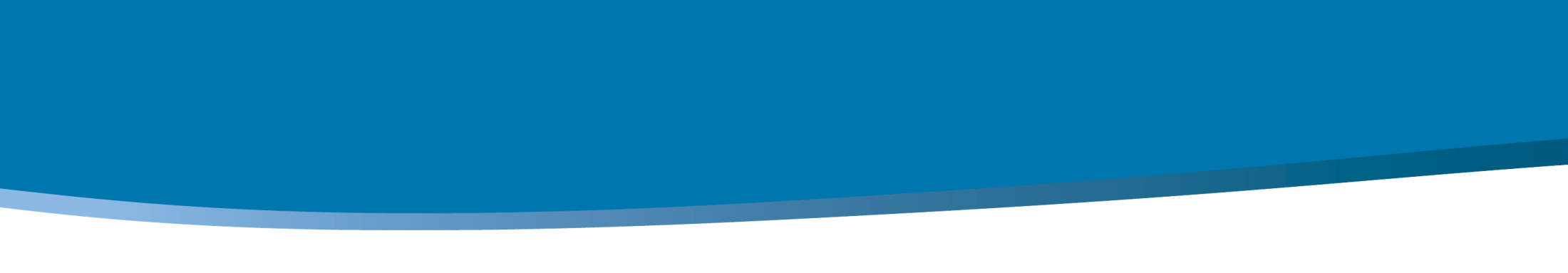 „Scale up“ – kritická fáze rozvoje českých firem
Zakladatelé start-upů mají:

Malou zkušenost s expanzí na nové či  zahraniční trhy
Malou zkušenost při jednání s investory, bankami, právníky, atp.
Mají pouze malé zkušenosti s řízením a budováním rychle rostoucí firmy
www.tc.cz
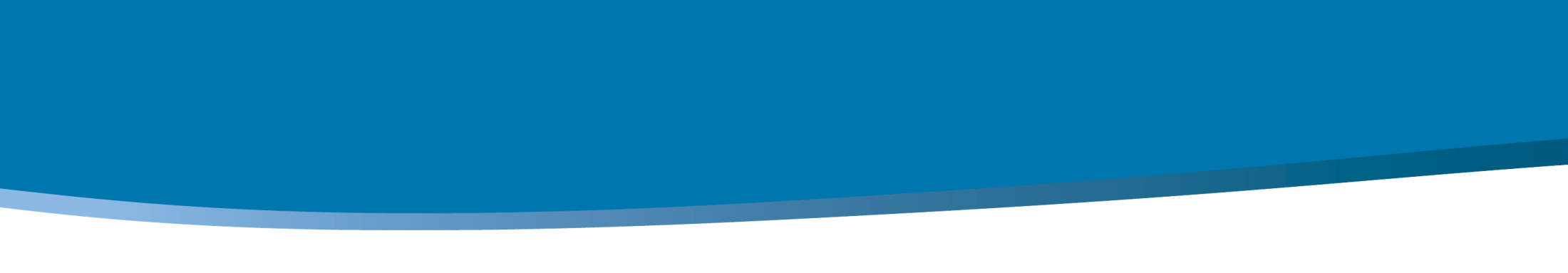 Podpora Scale-up firem v ČR
V dnešní době je podpora zaměřena zejména na strart-upy:
Národní a regionální programy podpory rozvoje start-upů
Inkubátory při inovačních centrech a VTP
Různé soutěže start-upů
Akcelerační a mentoringové programy
Co-workingová centra
www.tc.cz
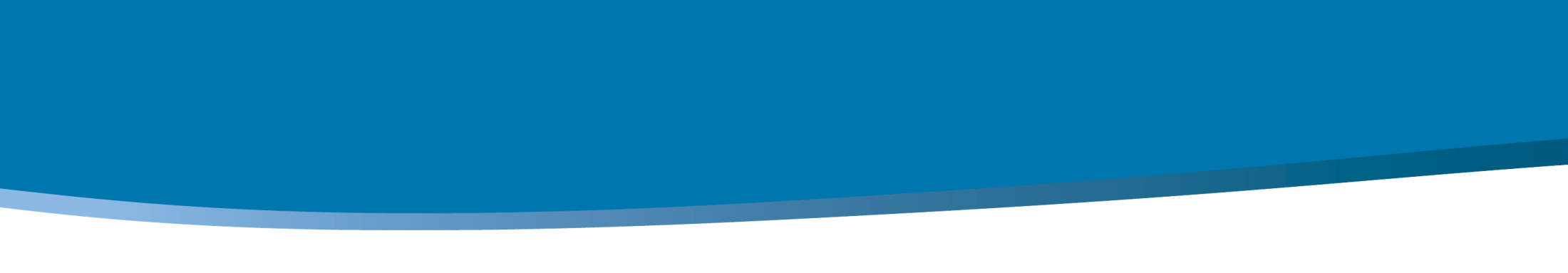 ScaleUp program Technologického centra AV ČR
Jedná se o kombinaci výukových seminářů s na míru šitými individuálními poradenskými službami 
Série prakticky zaměřených seminářů
Prezentační dny před panelem expertů 
Individuální podpora rozvoje (mentoring, programy podpory rozvoje, vstup investorů,…)
Využití služeb EEN – zejména internacionalizace
www.tc.cz
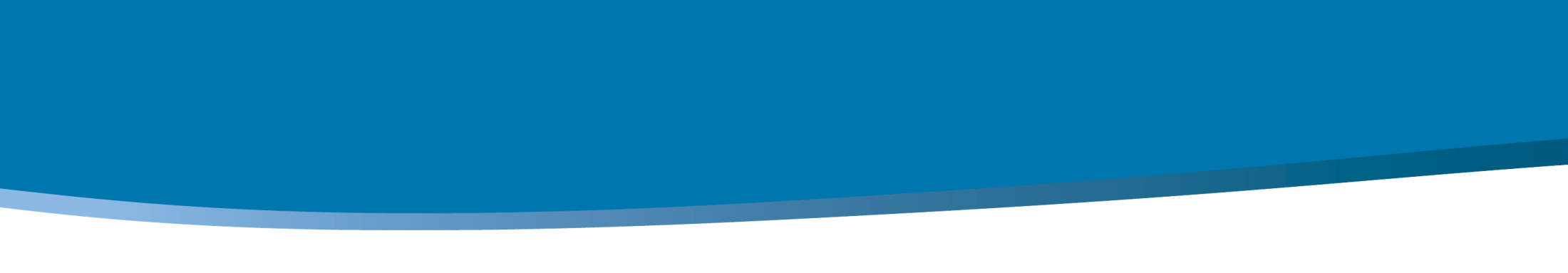 Scaling-up: Konference 4.12.2019
Výměna zkušeností zaměřená na firmy ve fázi scale-upu a to z různých perspektiv: 
Zkušenost expertů TC AV (téměř 40 MSP firem již prošlo ScaleUP programem v letech 2018-19)
Pohled investorů 
Perspektiva Scale-up koučů
Zkušenosti s koučingem úspěšných žadatelů v SME Instrument
www.tc.cz
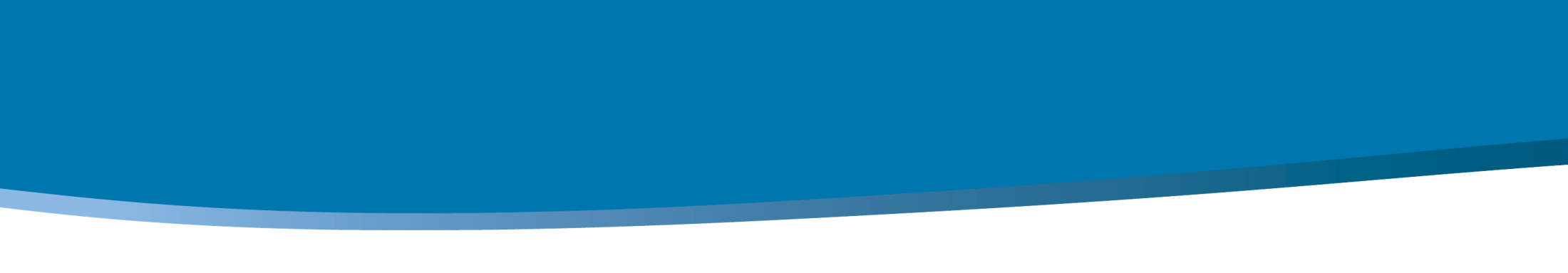 Děkuji Vám za pozornost!
Ing. Petr Hladik, PhD.
Vedoucí Oddělení rozvoje podnikání
Koordinátor Enterprise Europe Network v ČR
Technologické centrum AV ČR                                                                                                                                                                                                 
hladik@tc.cz
www.een.cz
www.tc.cz